HALOGENDERIVÁTY    UHLOVODÍKŮ
Obr. 1: Halogenová žárovka
Definice:
Halogenderiváty jsou deriváty uhlovodíků, v jejichž molekule  je alespoň jeden vodík nahrazen halogenem  (F, Cl, Br, I)-  např. chlormethan
Atomy halogenů tvoří tzv. charakteristickou skupinu

Je-li v molekule více atomů halogenu, přidává se k názvu předpona vyjadřující jejich počet: 
2 = di- 
3 = tri- 
4 = tetra- 
Příklady:
dichlormetan triijodmetan
Obr.2: Metan                                             Obr.3: Dichlormetan
Názvosloví
Polohu halogenu určuje číslo před ním v názvu
Př. 1-chlorpentan         1,4-difluorhexan
1 a 4 značí polohu fluoru
 předpona di znamená,      že sloučenina obsahuje dva atomy fluoru
1 značí polohu chloru
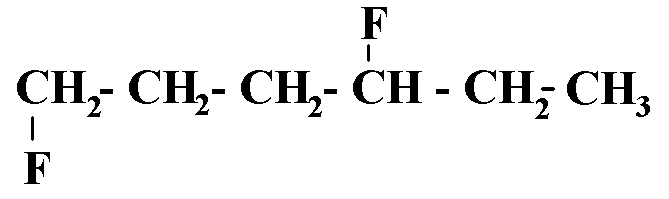 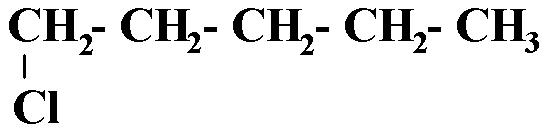 Zdroj:MÁNEK, David. Halogenderiváty uhlovodíků. Metodický portál : Digitální učební materiály [online]. 06. 09. 2010, [cit. 2011-12-25]. Dostupný z WWW: <http://dum.rvp.cz/materialy/halogenderivaty-uhlovodiku.html>. ISSN 1802-4785.
CHLOROFORM = TRICHLORMETHAN CHCl3
bezbarvá kapalina, nehořlavá, nasládlý zápach 

rozpouštědlo

narkotické účinky (používal se k narkózám v lékařství v 19. a 20. století)

jeho rozkladem vzniká jedovatý plyn fosgen
Obr.4: Chloroform
JODOFORM = TRIJODMETHAN CHI3
pevná žlutá krystalická látka, voní po šafránu

dezinfekční účinky – silně toxicky působí na bakterie (ošetření drobných poranění)
Obr.5: TrijodmetanObr.6:  Jodoform
TETRACHLORMETHAN = CHLORID UHLIČITÝ CCl4
nehořlavá bezbarvá kapalina 

slouží jako organické rozpouštědlo

byl používán jako hasivo, ale pro jeho jedovatost se přestal plnit do hasicích přístrojů
Obr.7: Tetrachlormetan
TETRAFLUORETHYLEN CF2 = CF2
používá se k výrobě teflonu = polytetrafluorethylenu = PTFE

teflon je hmota, která má široké využití pro svou nehořlavost, žáruvzdornost a chemickou odolnost (kuchyňské nádobí)
Obr.8: Tetrafluorethylen    Obr.9:  Teflonová pánev
CHLORETHEN = VINYLCHLORID CH2 = CHCl
Surovina pro výrobu plastu polyvinylchloridu = PVC (podlahové krytiny – lina)
Obr.10: Vinylchlorid
Obr.11 Schody s linoleem
FREONY
Halogenderiváty uhlovodíků, které obsahují alespoň dva vázané halogeny, většinou chlor a fluor

Dříve hnací plyny lednic
    a sprejů

narušují ozonovou vrstvu a tím vážně ohrožují život na Zemi

Př. dichlordifluormethan CCl2F2
Obr.12: Ozonová díra nad Antarktidou v r. 2000
Úkol
Vytvořte z názvu strukturní vzorce těchto sloučenin:
2-chlorpentan		
1-brom-2-chlorheptan		
3-fluorhexan
3-jodheptan			
1,1-dichlorpentan		
2,2,4-trichlorpentan
Metodické doporučení
Prezentace seznamuje s významnými zástupci halogenderivátů, jejich vlastnostmi a použitím.
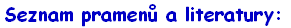 BENEŠ, Pavel a kol. Základy chemie. 2.díl. 3.vyd. Praha: Fortuna, 2004. 96 s. ISBN 80-7168-748-0, 
s. 47

MÁNEK, David. Halogenderiváty uhlovodíků. Metodický portál : Digitální učební materiály [online]. 06. 09. 2010, [cit. 2011-12-25]. Dostupný z WWW: <http://dum.rvp.cz/materialy/halogenderivaty-uhlovodiku.html>. ISSN 1802-4785. 

Obr.1: WERNLLI, Stefan. [cit. 2011.12.25]. Dostupný pod licencí Wikimedia Commons na  www:  
          http://cs.wikipedia.org/wiki/Soubor:Halogen-bulb-3.jpg

Obr.2: Dbc334. [cit. 2011.12.22]. Dostupný pod licencí Wikimedia Commons na  www:       
            < http://en.wikipedia.org/wiki/File:Methane-3D-space-filling.svg>

Obr.3: BENJAH. [cit. 2011.12.25]. Dostupný pod licencí Wikimedia Commons na  www: 
           http://cs.wikipedia.org/wiki/Soubor:Dichloromethane-3D-vdW.png

Obr.4: BENJAH. [cit. 2011.12.25]. Dostupný pod licencí Wikimedia Commons na  www: 
            http://cs.wikipedia.org/wiki/Soubor:Chloroform_3D.svg

Obr.5: BENJAH [cit. 2011.12.25]. Dostupný pod licencí Wikimedia Commons na  www: 
  http://pl.wikipedia.org/w/index.php?title=Plik:Iodoform-3D-vdW.png&filetimestamp=20060807225708

Obr.6: OELEN, W. [cit. 2011.12.25]. Dostupný pod licencí Wikimedia Commons na  www: 
           http://en.wikipedia.org/wiki/File:Iodoform2.jpg

Obr.7:   BENJAH [cit. 2011.12.25]. Dostupný pod licencí Wikimedia Commons na  www: 
            http://en.wikipedia.org/wiki/File:Carbon-tetrachloride-3D-vdW.png
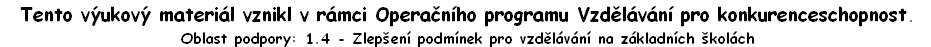 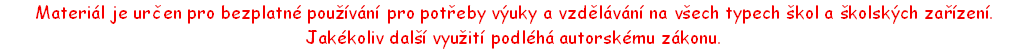 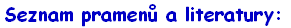 Obr.8: MILLS, Ben. [cit. 2011.12.25]. Dostupný pod licencí Wikimedia Commons na  www: 
           http://upload.wikimedia.org/wikipedia/commons/e/eb/Perfluorodecyl-chain-from-xtal-Mercury-3D-  
           balls.png

Obr.9: ANDREVAN. [cit. 2011.12.25]. Dostupný pod licencí Creative Commons na  www
           http://en.wikipedia.org/wiki/File:100_0783.JPG

Obr.10: BENJAH. [cit. 2011.12.25]. Dostupný pod licencí Wikimedia Commons na  www: 
            http://cs.wikipedia.org/wiki/Vinylchlorid

Obr.11: STRACHOŇ, Martin. [cit. 2011.12.25]. Dostupný pod licencí Wikimedia Commons na  www: 
            http://cs.wikipedia.org/wiki/Soubor:Schody_s_linoleem.jpg

Obr.12: Deglr6328[cit. 2011.12.25]. Dostupný pod licencí Wikimedia Commons na  www: 
            http://cs.wikipedia.org/wiki/Soubor:Largest_ever_Ozone_hole_sept2000.jpg
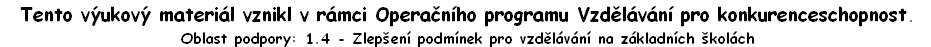 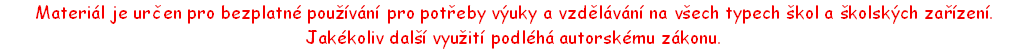